Progress report on DLI-K (HIV)
Health and Nutrition Service Access (HANSA)
(Center for HIV/AIDS and STI)
Outline
Areas of implementation for Key Pop  and ART sites
Indicators for FSW and MSM in year Y2 period on June2021- May2022
Progress report DLIK
Co financing in Y2
C19RM
Challenges and Mitigation
HIV/AIDS  strategy  to ending AIDS 2030
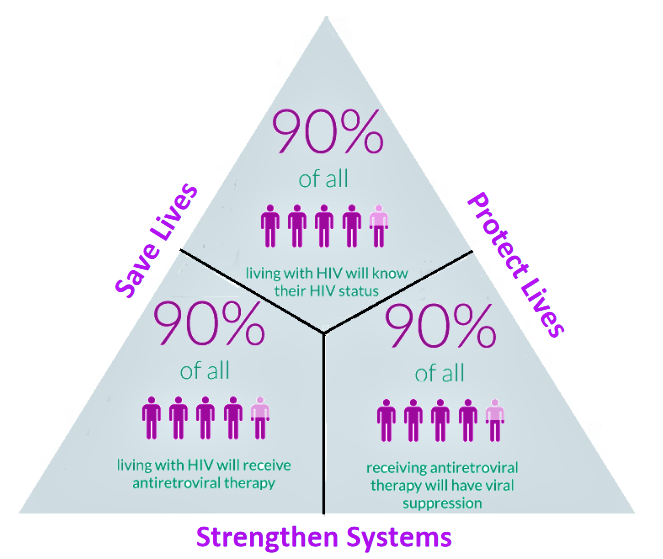 95%
95%
95%
1. Period of implementation on DLI K
2. Implementers DLI-K : CHAS, PCCAs, CHIAs and PEDA
[Speaker Notes: FSW: Consider 2 more provinces for FSW intervention such as LNT and XK
MSM]
3.  Areas of implementation for reach the key population	(FSW and MSM)
FSW
MSM
[Speaker Notes: FSW: Consider 2 more provinces for FSW intervention such as LNT and XK
MSM]
4. Health facilities provide services on ARV drugs for PLHIV
ARV & POC
[Speaker Notes: FSW: Consider 2 more provinces for FSW intervention such as LNT and XK
MSM]
Indicators of  DLI-K
Indicator DLI K - (a1) Percentage of  FSW received an HIV test in the past twelve (12) months and know their results
Indicator DLI-K (a2): Percentage of  MSM received an HIV test in the past twelve (12) months and know their results
Indicator DLI-K (b):   Number of HIV positive cases currently on treatment
DLIK-A: Percentage  and Number of FSW who received an HIV test in the past twelve (12) months and know their results
DLIK-B: Percentage  and Number of MSM who received an HIV test in the past twelve (12) months and know their results
Target  Y2:  DLIK-(C) Increase 4%  of Number HIV positive cases currently on treatment
337 (+4%)
Progress report on DLI K Y2
Progress-DLI K Y2:

DLIK-A: Increasing  2%  of  FSW  received an HIV test in the past twelve (12) months and know their results
Y1 target : + 2%= 3741  (98%) /2208 (60%)
Y2= 8,336
Progress-DLI K Y2: 
DLIK-B: Increasing  6% of MSM who received an HIV test in the past twelve (12) months and know their results
Y1 target : +5% = 871 (32% )/ 882= (101%)
Y2=2,198
Progress-DLI K Y2:       DLIK-(C) increase + 4%  of  Number HIV positive cases currently on treatment
Y1 target : + 1.7%= 7,744 /  8433 = (109%)
Budget  for DLI-K and Co-financing in Y2
Celling  Budget of DLI-K in Year 0 and Year1 for CHAS  CSO
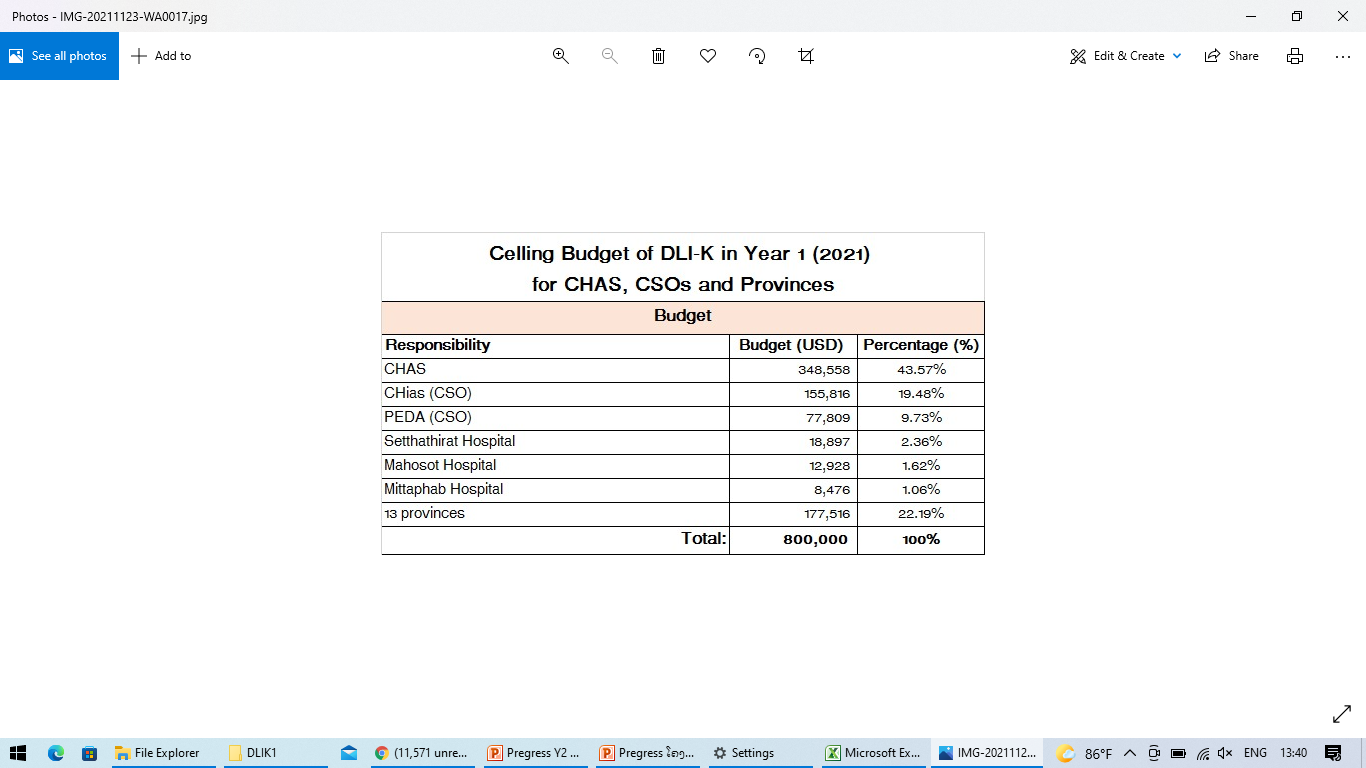 Y 2021   Co- financing
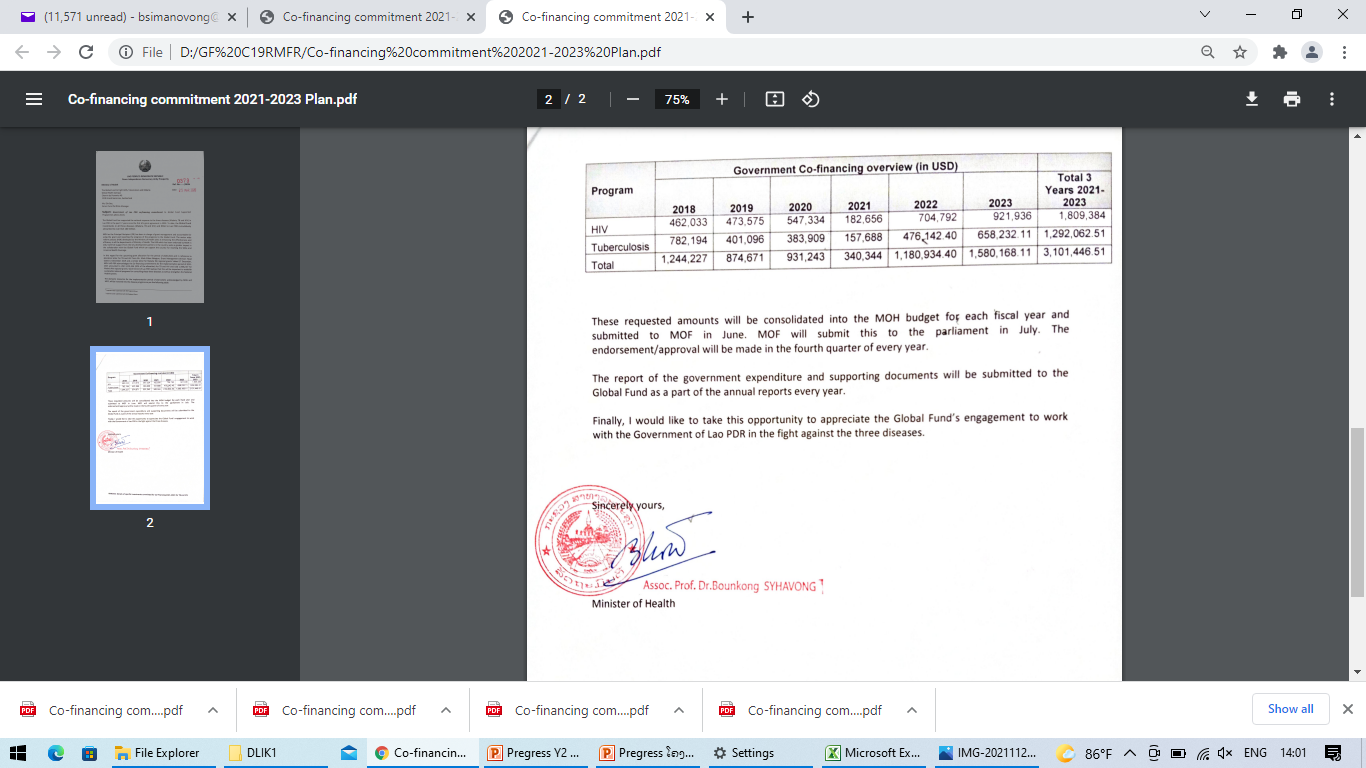 182,655 $
Y2022 Co- financing
Co- financing Y1 in letter was  progess
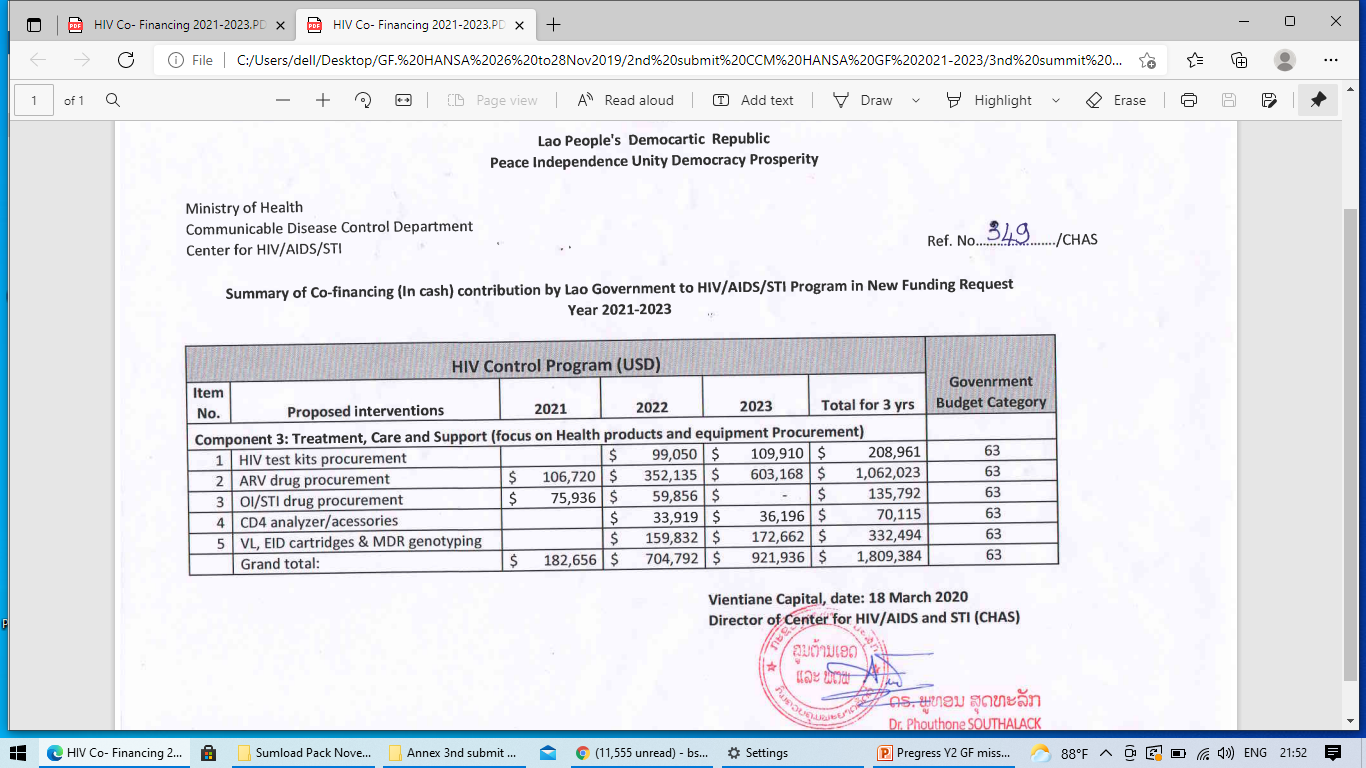 Co-financing  Y2
  =   704,792  $
This amount  was focus on Health product and equipment  procurement

 submitted on March 2021
Progress updated on Y2 co-financing
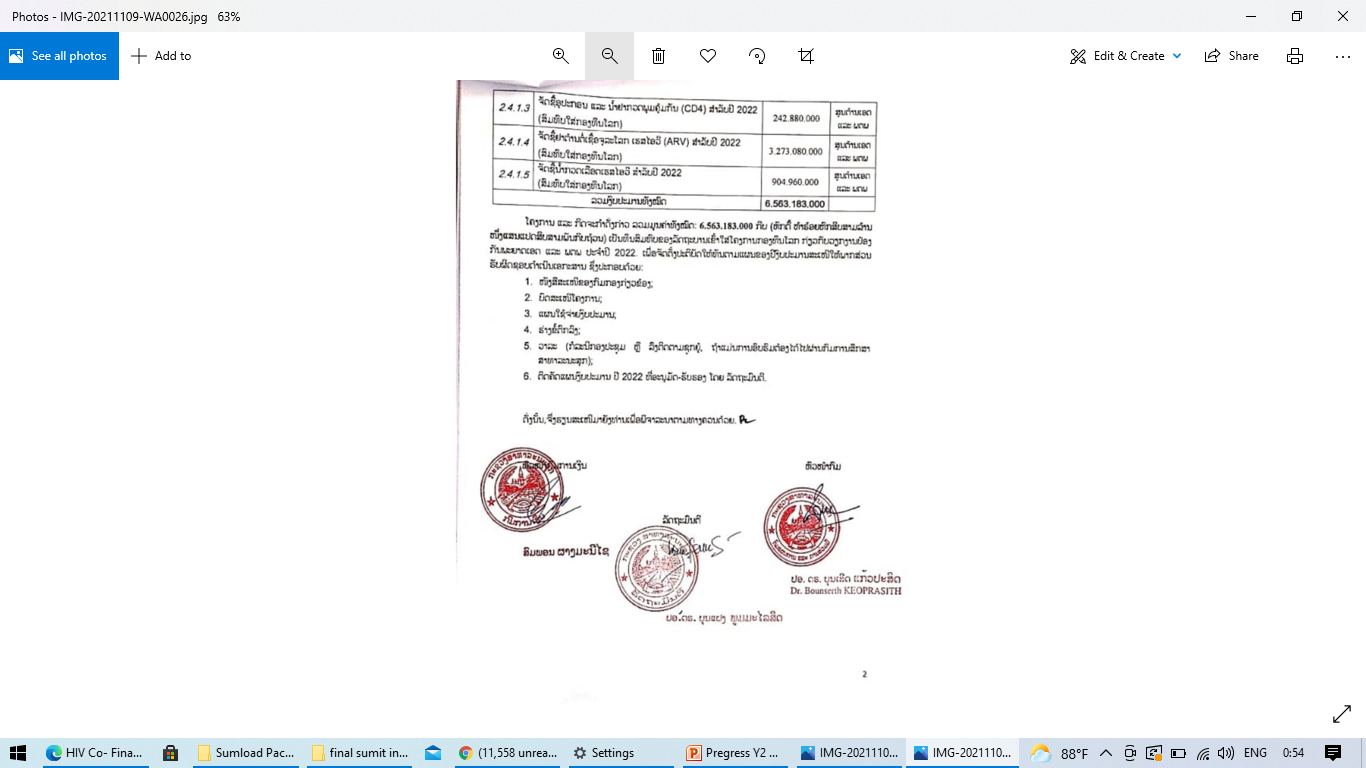 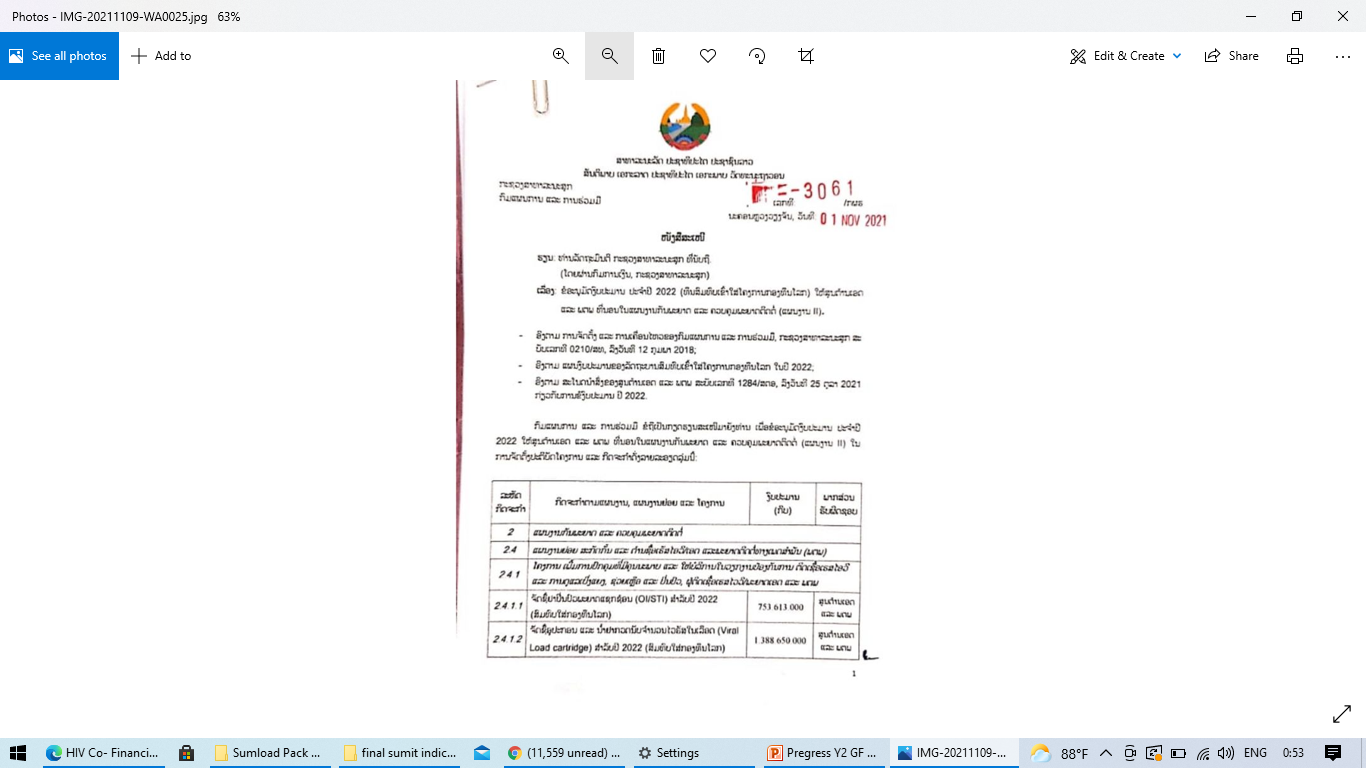 MOH approved on 1st November 2021.

list of health products (ARV, OI, Lab equipment and reagent were submitted to DPC.
Challenges
Challenges
Corona virus 19(COVID-1) pandemic since 1 April 2020 the country was lock down, it have impacted to PLHIV patience and it hard to reach the target group  (Key population FSW and MSM) . 

Entertainments, bar beers,  resorts, Massage shops, guesthouses, schools  those places were closed up service.

Transportation and travelling were restricted:  
 PLHIV could not come to pick up ARV at the  health facilities(ART).
Vulnerable people could not come to service for HIV testing and treatment.
 Patients are reluctant to come for health service at Health facilities.
Increasing of PLHIV lost of follow up.
HIV test for  FSW  in field during covid19 situation
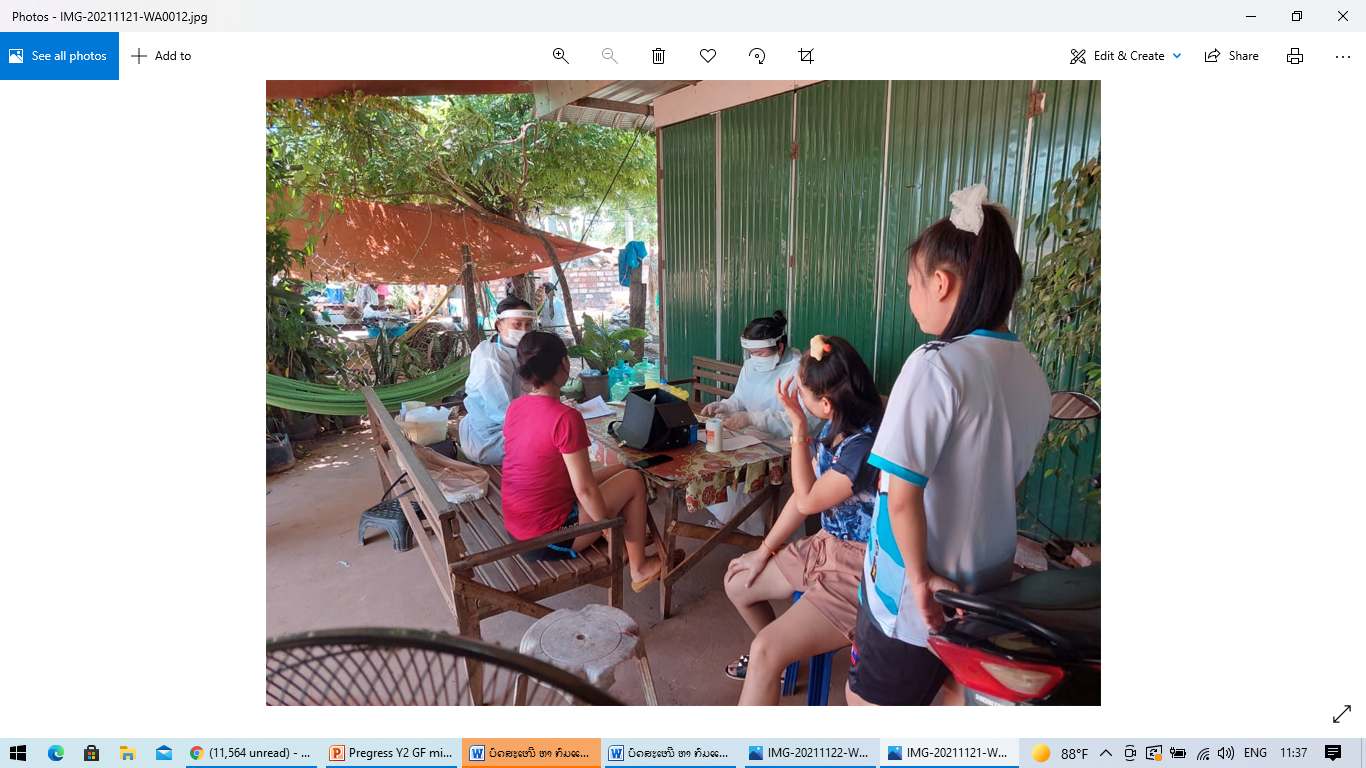 Spa & Beauty Massage
Rental room
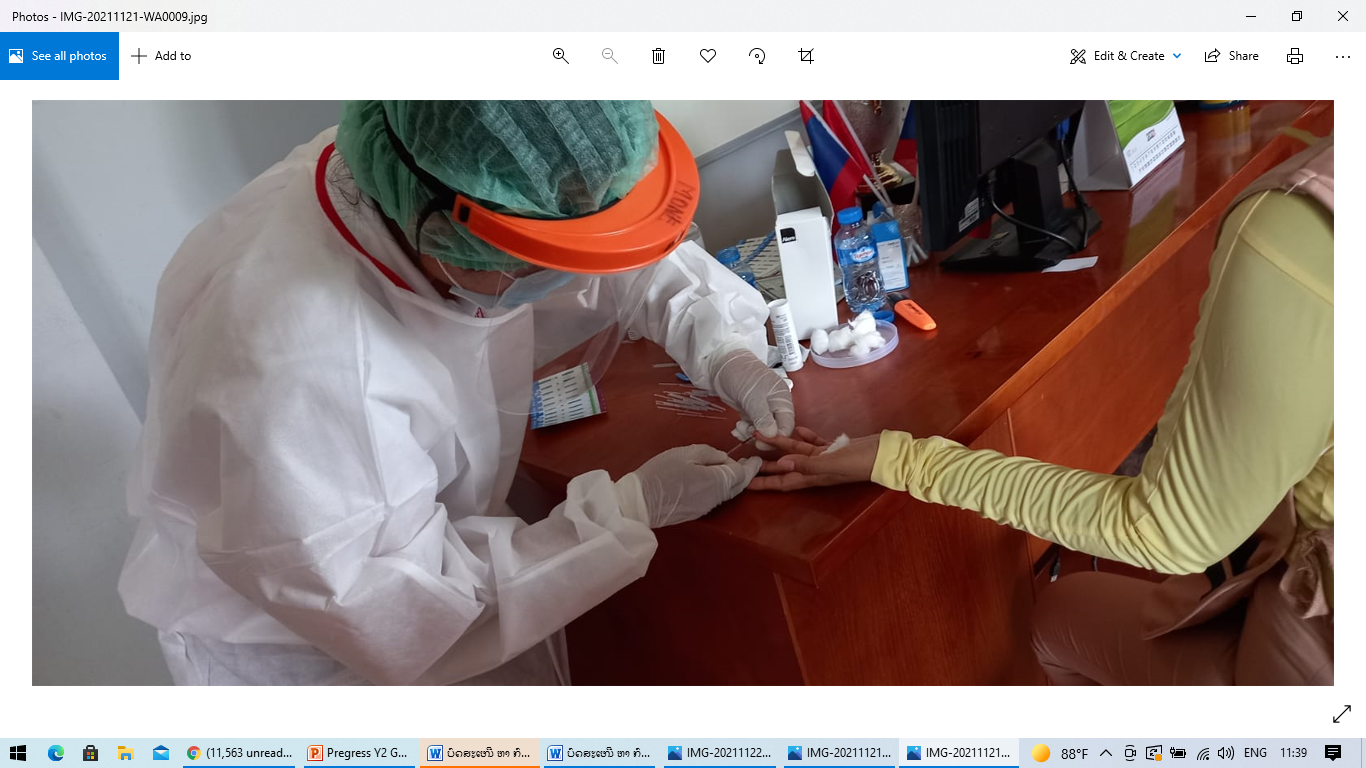 Challenges(continue..)
Request from 23 point  to DPC on Mach 2021  and 17 point July 2021  until now  it will continued  to fix on DHIS2 system
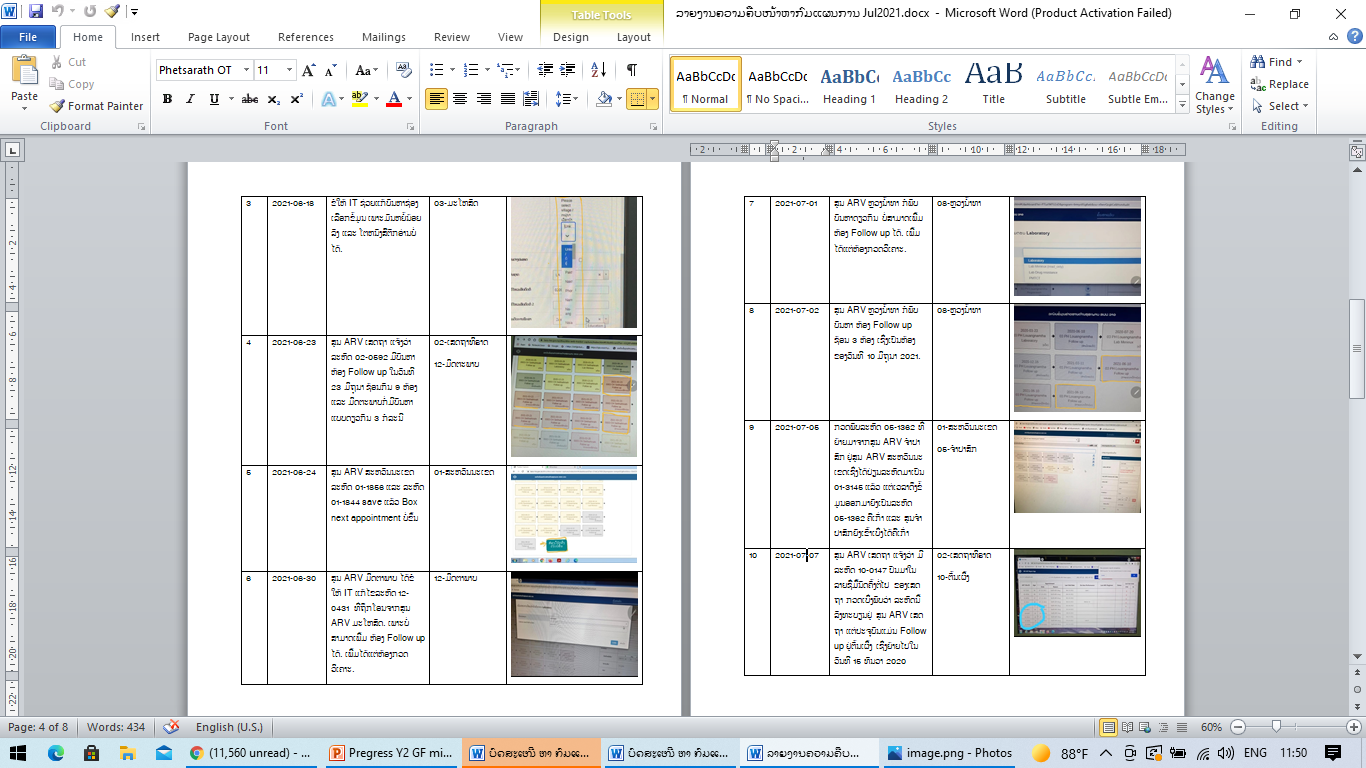 DHIS2  needs to continue improved the system such as :
Adherence calculate it not match with ARV drug on hand’s PLHIV.
PLHIV Next appoint date did not save in system..
Daily ARV regiment dose missed on Event report page…………..
DHIS2 system have not opened box yet to accept the result of VL result from Gen X-pert…………
24
25
26
(Mitigation Plan)
SOP on community based ART Delivery model in Lao PDR
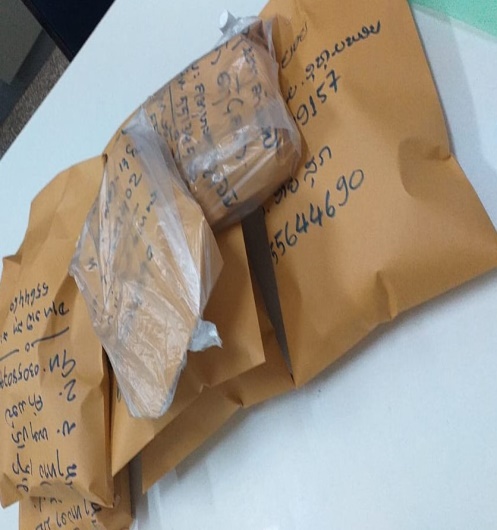 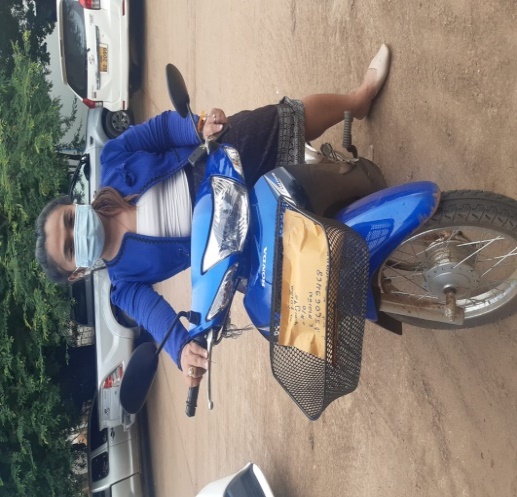 Number of PLHIV received ARV delivery in 2021
MMD  in Q3/2021
966
0-12 weeks
6183
13-16 weeks
1263
17-20 weeks
289
21-24 weeks
113
>24 weeks
0-12 weeks
13-16 weeks
17-20 weeks
21- 24 weeks
>24 weeks
17-20 weeks
14.32%
0-12 weeks
10.9%
0-12 weeks
13-16 weeks
17-20 weeks
21-24 weeks
>24 weeks
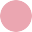 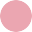 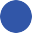 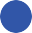 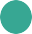 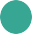 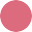 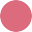 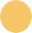 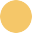 13-16 weeks
70.14%
Bokeo
Salavan
Mahosot
Oudomxai
Friendship
Setthathi…
Tonpheung
Champasak
Houaphanh
Khammuane
Savannakhet
Luang Namtha
Luang Prabang
** Assumption from ARV dispensing and number of patient on ARV regimen data in Q3
HIV+, Register, retention ARV and lost of follow up since 2003- June 2021
30
Mitigating actions
Strengthen laboratory Capacity and quality system
Strengthen National HIV serology EQA program t monitor laboratory performance and the quality of HIV testing 
Consultation meeting to discuss and planning EQA
On site supervision and evaluation to observe the testing process

Strengthening HIV strategic information (SI)
Consultation meeting on sharing lesson learn to harmonize HIV/AIDS data from HIV CAM plus and DHIS2 software
Workshop on population estimation by used AEM software
Meeting on data quality check and data used for provincial and ART level in DHIS2 software
Consultation on monitoring and evaluation to support strategic information at CHAS
Supervision and monitoring data quality check in SVK and CPS provinces
Capacity building of Health care provider
Meeting with site to review implementation status with 11 ARV sites
Refresher training including case conference and QI workshop for Health care provider and CSOs
Develop and implement QI plan to improve index partner HTC service
Monitoring and coaching on site for care and treatment service
Support ARV sites conduct monthly meeting
 
Establishing selected new POC for stable PLHIV
Develop of quality improvement coaching manual
Training on utilization QI coaching manual for Health staff fro ARV
QI and index testing sharing lesson learned for ART and POC
Training S&D for health care staff in 11 ARV sites and 6 POC

Establishing HIV-1 Recent infection surveillance among persons newly diagnosed with HIV
National consultation workshop to finalize protocol of HIV-1 recency testing service
Capacity building 11 ARV sites and 1 POC to implement
Workshop for HIV recency data collection and reporting system ( VCT log book Lab log book, DHIS2 )
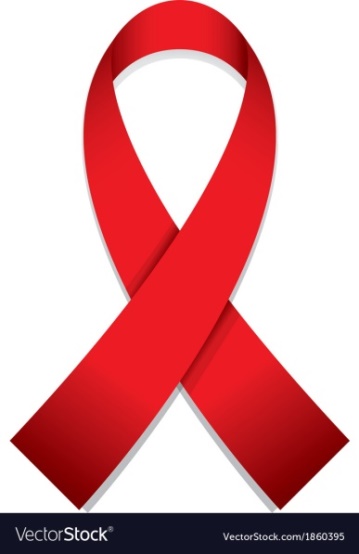 Progress report on HIV-COVID-19 (2020-2021)
(Center for HIV/AIDS and STI)
Activities and Budget COVID-19 (2020):  919.527,22 USD
Detail activities:
IPC= Infection Prevention Control
EBS=Education Based Service
Training in IPC and EBS at Health center ( Dispensary )
Training on HIV patient management during Covid-19
Community based ARV dispensing for PLHIV during covid-19 outbreak
IEC material development of radio massages
Supervision District raising awareness for 4 diseases 
HIV DHIS2 data management for ART and POC sites, coaching for Health staff, coaching for CSO staff  
Printing pamphlets work with village chiefs to disseminate
Airtime to hospitals and Health center workers
Phone credit for routine report of EBS from Health center-village to District Health service and Provincial CDC
Procure Lab equipment ( SafeSeal Microcentrifuge tube, Filter pipette tips, RNA mini kit, HIV viral load testing using Gene X pert, CD4 testing machine and other consumables: Mask, Gel…
done
Implementer :  
CHAS
NTB
CMPE
NCLE
CHAS: 152,000 USD
Those HIV activities is will be report in this PUDR 2021
C-19 RM  (COVID-19 Response Mechanism Project)
Implementation Period 3 years :     1 January 2021 - 31 December 2023
Activities and Budget:                   597.283 USD
Main Focus of C19RM Funding:       Mitigation of Covid19 risks for the HIV programs
C19 RM  Y1
=  134, 640 $
Detail activities 2021
Progress update  C-19 RM funding (2021)
The Signed contract between DPC/NPOC/PR and CHAS to Implementation Project:  1st October 2021 
Completed open bank account for COVID-19 funding 2021.
Recruited  Project coordinator and Finance officer .
Remark:   CHAS does not have any procurement of health product in this grand
Areas for further enhancement of partnerships
WHO :       Technical assistance, guideline development, National data base (DHIS2), POC, PrEP, PMCT.

UNAIDS:  HIV/AIDS National Strategic Action Plan Review and Development, Key Pop demographics survey 
                       (IBBS),Technical assistance, M&E.
AHF :	        Support gap on some Peer at ARV site, community based testing, some test kit ad condom, Food 
                       and some transportation.
Aids Care China: ARV care and treatment for foreigner , HCV – HBC treatment.

PEPFAR/USAID/FHI:   Index & Self testing, Community Linkage and retention, adherence, KP (MSM, TG), 	       
                         Training and supervision (CQI & Clinical Treatment Services), M&E, program management, PrEP , 	       Quality  
                          improvement, Strategic information, HTC, External quality assessment (EQA), index 
	        testing, Recency testing.

GFATM/CHIA : HIV testing/Laboratory/community services, TB/HIV, KP, PP, Commodity & supply, ARV for     
                       PrEP, 	       PSCM/ Forecasting & Warehousing and Inventory (through CHAI), non-
                       professional HCWs, Above 	       site Programs, Care and treatment, Prevention, OVC programs by CHIAS. 
Government : Co-financing all health services including support partners fighting HIV/AIDS in country…
TB/HIV Collaboration
CHAS to share areas of collaboration with TB program: supervision, monitoring, testing and treatment, etc….

Assign TB/HIV focal point
Conduct quarterly meeting
Develop TB/HIV co-infection Policy and guideline
Share responsibility for indicator
Joint Monitoring and supervision
Support IPT and CPT for patient HIV infection
Viral load testing by using Gene X pert machine
Thank you for your attention

Q&A
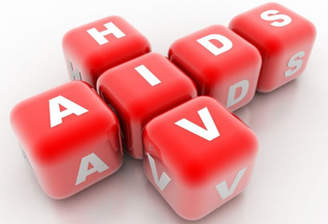